Wersje kryminalistyczne
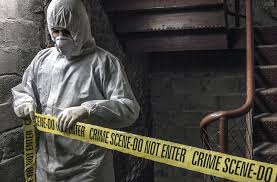 Czym jest wersja kryminalistyczna?
Wersja kryminalistyczna to rezultat procesów myślowych w postaci przypuszczenia, które jest alternatywną próbą wyjaśnienia jakiegoś zdarzenia, jego przyczyny, okoliczności i przebiegu. (T. Hanausek)
Czym jest wersja kryminalistyczna?
Wersja kryminalistyczna to wyobrażenie prowadzącego postępowanie w jaki sposób doszło do popełnienia przestępstwa i jaki był przebieg czynu przestępnego.
Wersja musi mieć swoje uzasadnienie w tych materiałach sprawy, które znajdują się w dyspozycji prowadzącego postępowanie.(Z. Kegel)
Hipotetyczny charakter wersji
W celu wyjaśnienia zdarzenia tworzymy jakieś hipotezy.
Klasyfikacja wersji
wersje kryminalistyczne
(kryterium fazy procesu karnego)
operacyjne
jurysdykcyjne
śledcze
Klasyfikacja wersji
wersje kryminalistyczne
ze względu na stosunek wersji do faktu głównego oraz zakres przedmiotowy
cząstkowe
ogólne
wąskie
szerokie
Klasyfikacja wersji
wersje kryminalistyczne
pozytywne
negatywne
Klasyfikacja wersji
wersje kryminalistyczne
wstępna
finalna
Klasyfikacja wersji
wersje stron
(według kryterium podmiotu tworzącego wersję)
pokrzywdzonego
podejrzanego
Wersje typowe
Wersja typowa- zautomatyzowana procedura wyjaśniania rzeczywistości na podstawie znanych i często występujących w praktyce kryminalistycznej śladów.
Powstaje pod wpływem osobistych doświadczeń prowadzącego postepowanie.
Funkcje wersji
Funkcja poznawcza- organ prowadzący postepowanie karne poznaje rzeczywistość, a właściwie jej fragment niezbędny do wydania orzeczenia odnoszącego się do przedmiotu postępowania.

Funkcja determinująca- na podstawie informacji uzyskanych wskutek weryfikacji wersji organ prowadzący postępowanie zarządza i przeprowadza właściwe czynności zmierzające do stworzenia adekwatnej wersji ostatecznej.
Zasady budowy wersji
Wersje należy tworzyć w możliwie najkrótszym czasie od wpłynięcia zawiadomienia o popełnieniu czynu zabronionego; 
Nie powinno się poprzestać na tworzeniu jednej wersji zdarzenia;
Często bardziej celowe jest budowanie wersji cząstkowych, aniżeli ogólnych;
Szczególne znaczenie wersji osobowej;
Warunek sprawdzalności każdej wersji;
Zhierarchizowanie wersji i rozpoczęcie sprawdzania wersji od tej najbardziej prawdopodobnej ;
ZARZĄDZENIE NR 109KOMENDANTA GŁÓWNEGO POLICJIz dnia 15 lutego 2012 r.w sprawie niektórych form organizacji i ewidencji czynności dochodzeniowo-śledczych Policji oraz przechowywania przez Policję dowodów rzeczowych uzyskanych w postępowaniu karnym
Rozdział 2.
§ 5. 
2. W zależności od sytuacji, należy wskazać wszystkie możliwe wersje zdarzenia, nawet jeżeli wzajemnie się wykluczają.
4. Prowadzący śledztwo lub dochodzenie wyjaśnia – w miarę możliwości równolegle – wszystkie przyjęte w planie wersje i wynikające z nich kierunki działań. Odstąpienie od wyjaśnienia przyjętej wersji może nastąpić dopiero po jej całkowitym wykluczeniu albo gdy inna wersja została zweryfikowana pozytywnie i doprowadziła do osiągnięcia celów postępowania. Równolegle z czynnościami powinny być – w miarę potrzeby – prowadzone czynności operacyjno-rozpoznawcze w odniesieniu do wszystkich przyjętych wersji zdarzenia.
Metody tworzenia wersji
Metoda odpowiedzi na 7 złotych pytań
Co się stało?
Gdzie się stało?
Kiedy się stało?
W jaki sposób?
Za pomocą czego?
Dlaczego?
Kto?
Metody tworzenia wersji
Analiza szczegółów materialnych śladów i dowodów rzeczowych
Na podstawie śladów pozostawionych po zdarzeniu można dokonywać wersyjnie istotnych ustaleń dotyczących:
stwierdzenie czy w ogóle popełniono przestępstwo;
motywu czynu;
przebiegu czynu;
określenia przedmiotów poszukiwań;
narzędzia czynu;
liczby ewentualnych sprawców;
danych pozwalających zidentyfikować ewentualnego sprawcę.
Metody tworzenia wersji
Analiza Motywu
Motywacja wyznacza podstawowe kierunki działań wykrywczych. 
Znajomość motywu pozwala na wersyjne zawężenie grupy ewentualnych podejrzanych.
Pracę wersyjną należy zacząć od zapoznania się ze swoista sylwetką psychiczną sprawców.
Znajomość cech osobowości pozwala doprowadza do stworzenia wersji osobowej, która pozwala właściwie typować sprawcę z kręgu podejrzanych.
Metody tworzenia wersji
Sprawdzanie Alibi
Poprzez „alibi” należy rozumieć pewną obiektywną okoliczność oznaczającą nieobecność oskarżonego na miejscu przestępstwa w czasie jego dokonania lub obecność w tym czasie tej osoby w innym miejscu niż miejsce przestępstwa.
Udowodnienie alibi falsyfikuje wersję na podstawie zaprzeczenia przez potwierdzenie, jednak sfalsyfikowanie alibi nie przesądza o weryfikacji wersji. W tym przypadku należy nadal poszukiwać informacji, które ostatecznie przesądzą o losie stworzonej wersji.